Projet de Gestion Anticipée des Emplois et des compétences
Présentation aux organisations syndicales
24 avril 2019
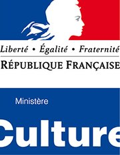 Contexte et enjeux
Planning et détail des activités par étape
Prochaines étapes
Dans un contexte de tension sur les effectifs au sein de son réseau, le Ministère de la Culture lance une démarche à destination de l’ensemble de ses entités
Un renouvellement fort des effectifs créé une tension sur le réseau des DRAC
Ministère jeune par sa création et son développement, le Ministère de la Culture fait désormais face à la même dynamique de départs à la retraite et de renouvellement de ses effectifs que d’autres entités publiques
Le risque qui en découle pour le ministère concerne également les DRAC, notamment en raison de certaines spécificités : 
Des expertises pointues et uniques recrutées notamment sur concours (ex : architectes urbanistes de l’Etat, conservateurs…) 
Des départs importants sur les 5 prochaines années, nécessitant une anticipation des recrutements
Le SRH pilote la politique RH du Ministère et entame lui-même une mue pour mettre en œuvre un plan d’actions ambitieux et se recentrer comme apporteur d’expertise RH
Face à cette situation et dans le cadre de sa propre transformation RH, le Ministère de la Culture a identifié comme prioritaire le lancement d’une démarche de GAEC (Gestion Anticipée des Effectifs et des Compétences) auprès des DRAC sur la filière patrimoine, avant son extension progressive au sein du ministère
Le projet doit sécuriser dans la durée la capacité à assurer bon fonctionnement du réseau et plus largement de l’ensemble des entités administratives qui dépendent du Ministère
Le projet GAEC auprès des DRAC  doit permettre de répondre aux enjeux court terme et d’éprouver une démarche déclinable à l’ensemble de son périmètre
Nous identifions 4 enjeux clés pour lesquels nous mettons en regard des modes d’intervention adaptés
Mettre en œuvre une démarche qui permette de répondre aux enjeux de court terme en préparant le renouveau de la filière patrimoine des DRAC, dans un contexte global qui aura évolué
1
Co-construire et éprouver la démarche inductive sur le terrain, au plus près de la situation et des attentes, en commençant par la filière patrimoine des DRAC
Expliquer l’approche en amont du démarrage et anticiper la mobilisation des DRAC témoins
Réussir dès l’amont la mise en œuvre de la démarche en associant les DRAC à la dynamique du projet
2
Construire une méthodologie ayant pour objectif dès son origine une généralisation en cible à l’ensemble du ministère
3
Capitaliser au fur et à mesure la méthodologie formalisée, la partager au sein de l’équipe projet et partager l’avancement
Assurer la pérennité de la démarche en accompagnant la montée en compétence des équipes RH du ministère
Fonctionner en équipe projet intégrée SRH/DAT/DGP BearingPoint en identifiant dès le démarrage de façon claire les rôles et les tâches affectées, dans la durée
4
Les DRAC témoins vont jouer un rôle clé dans la construction de la démarche GAEC pour l’ensemble du Ministère
La capacité à co-construire ensemble la démarche assurera son succès
La démarche GAEC impulsée par le Ministère de la Culture se caractérise dès le départ par une volonté d’association fortes des parties-prenantes pour s’assurer de son succès :
Les équipes SRH, DAT et DGP vont travailler en équipe intégrée avec le prestataire
Les DRAC qui vont constituer à la fois le périmètre sur lequel la démarche va être construite et sa première mise en œuvre effective

Le principe de DRAC témoins repose sur les modalités suivantes :
Partage régulier du niveau d’avancement et des réalisations principales
Association aux prises de décision méthodologique clés
Organisation d’échanges ciblés sur un point particulier posant question et pour lequel l’équipe projet a besoin d’un éclairage

Pour faciliter la mise en œuvre, chaque DRAC témoin doit identifier un interlocuteur référent qui sera le point d’entrée et suivra dans la durée le projet
Contexte et enjeux
Planning et détail des activités par étape
Prochaines étapes
Planning du projet
24/04 
Rencontre OS
Social
14/03  
Réunion de lancement
Pilotage
COPIL / COSTRAT
Points projet
29/03
11/04
Cadrage
Etape 1
 GAEC DRAC patrimoine
Cadrage
20/03 : Entretien DRAC témoins
Immersion en DRAC
DRAC BFC
DRAC CVL
DRAC Grand-Est
Analyse quanti. & quali. V1
Bilan de l’existant
Recueil des données, entretiens et analyse quantitative
Cartographie des risques
Analyse qualitative V1
Vision à 5 ans
Vision à 5 ans, entretiens et analyse qualitative
Plan d’actions à 5 ans
Analyse des écarts
Analyse des écarts
Principes de pérennisation
Péren-nisation
Dispositif pérenne
Principes d’extension
Principes d’extension
Etape 2
Prospection
Synthèse des impacts
Tendances de fond
Tendances de fond
Scénarios d’évolution
Scénarios
Conception de scénarios
Reco. d’évolution
Mobilité, formation
Mobilité, attractivité, formation initiale
Légende
COPIL / COSTRAT
Visite DRAC
Entretien / réunion
Livrable
Démarche détaillée – Etape 1
Démarche GAEC en DRAC filière patrimoine (CRMH, UDAP et architecture) et anticipation de l’extension (1/5)
Cadrage des orientations stratégiques RH
…qui s’appuie sur des analyses quantitatives détaillées
Une démarche allant de la stratégie RH à sa mise en œuvre
1
– B – 
Construction de la cible en postes sur la période
5
4
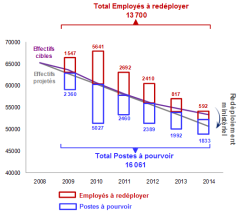 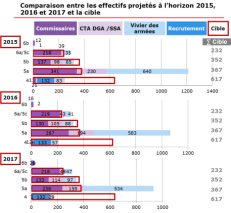 2
3
Modélisation des besoins cibles 
(à N+x)
Projection des effectifs existants 
(à N+x)
Identification 
des écarts
4
Besoins 
à N+x
Quantifier les mobilités/recrutements à réaliser
Simuler des politiques RH
Effectifs
à N+x
Plan d’action de traitement des écarts
(à N+x)
6
Plan d’action national et local par UDAP
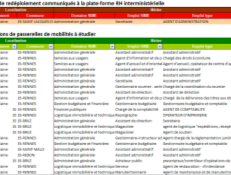 5
5
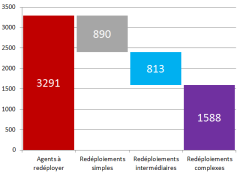 5
6
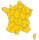 Évaluer la complexité de redéploiements potentiels
Proposer des passerelles de mobilité
Démarche détaillée – Etape 1
Démarche GAEC en DRAC filière patrimoine (CRMH, UDAP et architecture) et anticipation de l’extension (2/5)

(1/5)
Constituer le planning détaillé des activités
Organiser les activités au sein de l’équipe projet
Cadrer et impulser la démarche avec les parties prenantes
Objectifs
Hypothèses de dimensionnement
La formalisation des objectifs du projet et les entretiens avec les commanditaires seront réalisés par le chef de projet GAEC Ministère de la Culture
2 jours d’immersion en DRAC de l’équipe projet
Activités
Constituer le plan projet et organiser le travail au sein des équipes
Formaliser le calendrier détaillé des activités sur les trois chantiers (conduite de projet, collecte, traitement et analyse des données, identification et engagement des parties prenantes
Identifier les livrables intermédiaires, les livrables cibles et expliciter le contenu attendu
Identifier pour chaque tâche les responsabilités au sein de l’équipe projet
Partager lors d’un séminaire de lancement les tâches, leur répartition et le planning de réalisation

Identifier les attentes ou recommandations des commanditaires et sécuriser leur engagement
Le cadrage avec les commanditaires sera effectué par le chef de projet, lors d’un COSTRAT complété si besoin par des entretiens ciblés
De ces échanges sont synthétisées les grandes orientations stratégiques
L’identification du groupe témoin se fera sur la base de la méthodologie constituée par l’équipe projet Ministère de la Culture, en lien avec l’équipe projet BearingPoint, avec a priori 3 DRAC représentatives en terme de taille et d’organisation 
Identifier les thématiques, caler les temps d’échange et les modalités avec les DRAC du groupe témoin, sollicitées à chaque étape clé d’avancement
Réaliser la phase d’immersion de l’ensemble de l’équipe projet auprès des 3 DRAC du groupe miroir : réaliser une première analyse des métiers pour calibrer le nombre d’entretiens, synthétiser les attentes
Acteurs identifiés
Equipe projet
Participants du COSTRAT
Participants du COPIL
DRAC du groupe témoin
Prérequis
Constitution de l’équipe projet (Ministère de la Culture et BearingPoint)
Identification des acteurs
Livrables
Plan projet comprenant planning d’intervention et détail des responsabilités par membre de l’équipe projet
Démarche détaillée – Etape 1
Démarche GAEC en DRAC filière patrimoine (CRMH, UDAP et architecture) et anticipation de l’extension (3/5)
Définir les objectifs de la démarche
Procéder à une analyse de l’existant et cartographier les principaux risques
Concevoir un plan d’actions sur la base des écarts
Objectifs
Hypothèses de dimensionnement
3 entretiens avec les directions métiers en centrale
10 entretiens avec les métiers en DRAC et des associations professionnelles
Activités
Cartographier les effectifs existants et la projection associée
Recueillir les données RH relatives aux effectifs existants et projetés en faisant ressortir les principaux risques
La partie quantitative de l’analyse et les calculs sont réalisés par l’équipe projet Ministère de la Culture avec un appui méthodologique au lancement par l’équipe de BearingPoint
Procéder à mise en conformité des données avant la phase analytique, en les complétant
Consolider ces données dans un outil, afin de réaliser une cartographie des effectifs projetés, intégrant l’évolution des effectifs actuels (attrition naturelle, mobilité, promotion, …) 
Compte tenu de l’impact des départs effectifs à la retraite, formaliser des moyennes par métier / par région (l'approche se fera par métier sauf existence de données à jour et complètes par compétence)
Formaliser trois scenarios calant l’âge de départ sur la borne inférieure, une borne haute et la projection qui aura été spécifiquement réalisée sur la base des statistiques récentes


Effectuer une présentation de la démarche et de l’avancement en cours d’intervention aux OS
Acteurs identifiés
Equipe projet
Membres du COPIL
Membres du COSTRAT
Prérequis
Existence de l’ensemble des données récentes et complètes, à une maille détaillée : métiers avec les âges et dates prévisionnelles de départ, localisations géographiques, spécificités de corps…
Livrables
Vision à 5 ans des métiers pour chacune des filières
Cartographie des risques
Démarche détaillée – Etape 1
Démarche GAEC en DRAC filière patrimoine (CRMH, UDAP et architecture) et anticipation de l’extension (4/5)
Définir les objectifs de la démarche
Procéder à une analyse de l’existant et cartographier les principaux risques
Concevoir un plan d’actions sur la base des écarts
Objectifs
Hypothèses de dimensionnement
3 entretiens avec les directions métiers en central
Activités
Formaliser la vision à 5 ans des métiers
Organiser les entretiens avec les référents métiers en centrale des trois filières (technique, scientifique et administrative) – en cible 3 entretiens, à horizon de 5 ans
Formaliser une vision des entretiens par filière en identifiant les évolutions anticipées 
Partager, enrichir cette vision des métiers avec les DRAC du groupe témoin et quantifier avec elles les besoins prospectifs en ressource – en cible 10 entretiens 
Synthétiser la vision à 5 ans et la partager en COSTRAT


Construire le plan d’action
Identifier pour chaque écart une action permettant d’y remédier, à 5 ans (sans passer par des paliers temporels de progressivité (+2 ans, +4 ans)
Synthétiser le plan d’action et le restituer par DRAC ou par groupe homogène de DRAC selon la pertinence et de façon transverse suivant les grandes thématiques d’actions
Acteurs identifiés
Equipe projet
Membres du COPIL
Membres du COSTRAT
Prérequis
Existence de l’ensemble des données récentes et complètes, à une maille détaillée : métiers avec les âges et dates prévisionnelles de départ, localisations géographiques, spécificités de corps…
Livrables
Plan d’actions
Démarche détaillée – Etape 1
Démarche GAEC en DRAC filière patrimoine (CRMH, UDAP et architecture) et anticipation de l’extension (5/5)
Anticiper la généralisation en déclinant une démarche GAEC Ministère de la Culture
Objectifs
Hypothèses de dimensionnement
3 entretiens avec des DRAC
Activités
Finaliser l’approche GAEC/GPEC complète pour le champ CRMH, UDAP et architecture, réconciliant vision à moyen et long terme :
Analyser le rôle des SI et les outils supports à mettre en place
Constituer un kit méthodologique comprenant l’ensemble de la démarche pour le champ CRMH, UDAP et architecture

Anticiper la généralisation en formalisant les grands principes de la démarche
Sur la base de la méthodologie mise en œuvre, formaliser la démarche méthodologique GAEC contextualisée aux enjeux du Ministère de la Culture, comprenant :
Approche et point clés de la démarche
Principes de calculs des écarts
Principes d’identification des compétences
Plan d’action type
Enjeux de la généralisation
Tester l’approche auprès de DRAC pour s’assurer de la pertinence
Formaliser la note décrivant les conditions d’extension de la démarche
Acteurs identifiés
Equipe projet
Membres du COPIL
Membres du COSTRAT
Prérequis
Mobilisation et disponibilité de l’équipe projet Ministère de la Culture
Livrables
Approche GAEC CRMH, UDAP et architecture
Principes de généralisation GAEC pour l’ensemble du ministère
Démarche détaillée – Etape 2
Approfondissement prospectif et finalisation DRAC filière patrimoine (archéologie et musées) (1/2)
Finaliser la GAEC sur l’ensemble de la filière patrimoine (extension archéologie et musées)
Identifier l’ensemble des tendances impactant l’organisation, le fonctionnement des services patrimoniaux dans leur ensemble
Objectifs
Hypothèses de dimensionnement
2 ateliers prospectifs avec les parties prenantes
1 atelier de synthèse
1 atelier avec les DRAC du groupe témoin
Formalisation de deux scenarios
Activités
Procéder à  la finalisation de » la démarche GAEC  la filière patrimoine :
Sur la base de la méthodologie conçue à l’étape précédente, étendre l’approche GAEC à l’ensemble de la filière patrimoine en DRAC
Identifier les spécificités propres aux périmètre archéologie et musées
Mettre en œuvre la démarche GAEC adaptée

Identifier les tendances ayant un impact sur la filière patrimoniale dans les 15 ans à venir :
Identifier les grandes évolutions de types technologiques et des usages liés (généralisation des réseaux numériques), organisationnelles (nouveaux modes de management), réglementaires (systématisation des procédures dématérialisées) et les classer suivant leur impact sur la filière patrimoniale
Expliciter les premiers impacts concrets et l’infléchissement sur les thématiques suivantes : les métiers exercés, les nouvelles compétences cœur à maitriser, les outils clés, l’organisation de la filière et le mode de management

Associer les parties prenantes à la réflexion prospective et alimenter les scénarios
Organiser des ateliers associant les services d’administration centrale pour alimenter les scenarios et expliciter les impacts à moyen et long terme sur la filière patrimoine 
Organiser deux ateliers avec les DRAC témoins pour partager les éléments en sortie / les compléter ou les infléchir
Acteurs identifiés
Equipe projet
DRAC du groupe témoin
DEPS
Prérequis
Disponibilité des interlocuteurs notamment capacité de le DEPS à contribuer à la démarche
Disponibilité de l’équipe projet
Livrables
GAEC archéologie et musées
Identifications grandes tendances par type
Matrice des impacts par typologie, force de l’impact, temporalité et degré de probabilité de sa réalisation
Démarche détaillée – Etape 2
Approfondissement prospectif et finalisation DRAC filière patrimoine (archéologie et musées) (2/2)
Projeter deux scénarios d’évolution à moyen et long terme
Expliciter les évolutions à apporter à la formation initiale
Faire émerger les leviers pour améliorer la mobilité
Définir les conditions d’une amélioration de l’attractivité
Objectifs
Hypothèses de dimensionnement
2 ateliers avec les DRAC du groupe témoin
1 atelier avec des parties prenantes clés des DRAC
Activités
Sur la base de l’ensemble des éléments réunis, concevoir les deux scenarios 
Formaliser deux scenarios, l’un incluant les évolutions déjà anticipées et les effets les plus attendus, l’autre plus prospectif

Identifier les évolutions à apporter à la formation initiale
Sur la base des résultats de l’étape 1 et de la vision prospective de l’étape 2, projeter les inflexions sur la formation initiale
Identifier notamment les besoins d’évolution de la formation académique dans son contenu, de la diversification des formations académiques initiales,…

Faire émerger les leviers pour améliorer la mobilité
Analyser l’ensemble des entretiens réalisés pour faire ressortir les éléments permettant d’améliorer la mobilité
Classer et prioriser ces leviers avec les DRAC du groupe témoin

Définir les conditions d’une amélioration de l’attractivité
Identifier les paramètres clés de l’amélioration de l’attractivité des DRAC
Compléter l’identification avec les DRAC du groupe témoin
Acteurs identifiés
Equipe projet
DRAC du groupe témoin
Prérequis
Disponibilités des interlocuteurs
Disponibilité de l’équipe projet
Livrables
2 scenarios
Evolutions à apporter à la formation initiale
Matrice des leviers par priorité pour améliorer la mobilité  et conditions d’amélioration de l’attractivité
Démarche détaillée – Etape 3
Généralisation de la démarche
Procéder à une généralisation en deux étapes, en déclinant tout d’abord sur le domaine patrimonial puis en projetant le déploiement sur l’ensemble du ministère
Objectifs
Hypothèses de dimensionnement
2 ateliers métier domaine patrimonial
1 atelier SRH sur la finalisation du kit méthodologique
1 session de prise en main/formation au kit 
Le moyen de déclaration des compétences est mis à disposition pendant l’expérimentation
Activités
Construire un kit méthodologique destiné à généraliser l’approche GAEC/GPEC au sein de l’ensemble des entités du ministère
Sur la base du cadre méthodologique défini à l’étape 1, constituer un kit GAEC/GPEC tronc commun Ministère de la Culture, en identifiant les éléments à décliner pour chaque entité
Intégrer au kit une évaluation de la maturité GPEC de l’entité qui permette de cibler les actions à mettre en œuvre
Décliner le kit méthodologique support de la généralisation
Organiser une session de formation / prise en main à l’utilisation du kit


Compléter la vision métier par l’expérimentation d’auto-déclaration des compétences
Cadrer le périmètre de l’expérimentation avec SRH en identifiant le mode de déclaration
Animer 1 atelier avec les DRAC témoins pour caler les modalités pratiques
Suivre l’avancement des auto-déclarations et les restituer 
Analyser les résultats des auto-déclarations et faire un bilan comprenant à la fois des enseignements pour les DRAC filière patrimoine et des propositions d’extension de la démarche
Acteurs identifiés
Equipe projet
DRAC témoins
Prérequis
Disponibilité de l’équipe projet
Livrables
Kit méthodologique de généralisation au sein de l’ensemble du ministère
Bilan de l’auto-déclaration
Contexte et enjeux
Planning et détail des activités par étape
Prochaines étapes
Prochaines étapes
Prochaines étapes
Points de vigilance / difficultés
L’analyse quantitative se fera sur la base des données disponibles auprès de SRH et DAT, notamment celles du SIRH RenoiRH